ChimeraX:
The beta strand ends at CA
Chimera:
The beta strand ends at the peptide bond
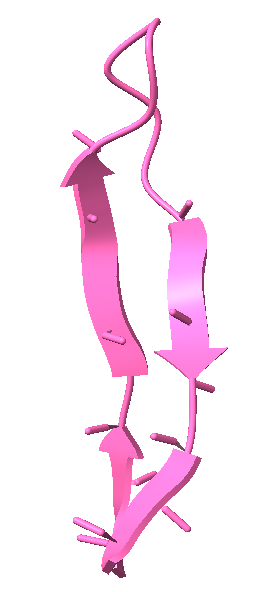 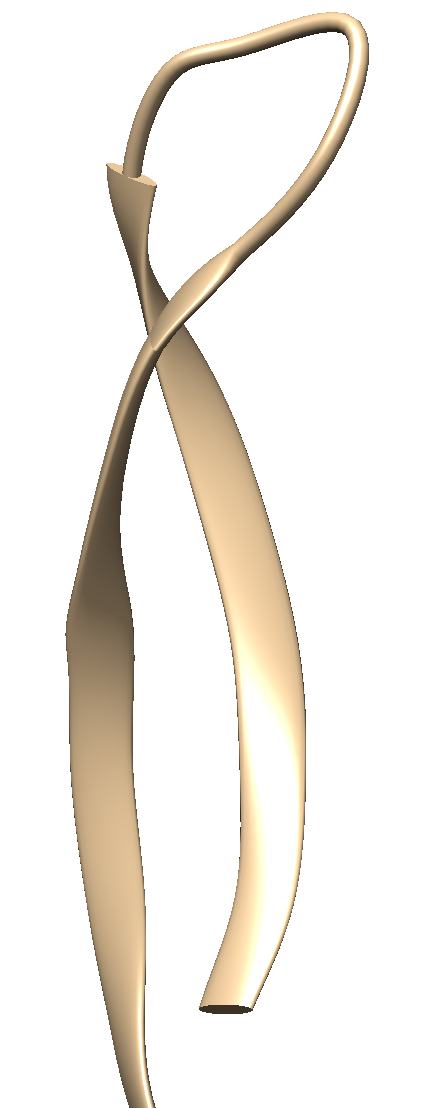 interrupted  beta strands
Non-interrupted  beta strands